NC CTE 3.02: Utilize critical-thinking skills to determine best options/outcomes.
Make Decisions to Solve Problems
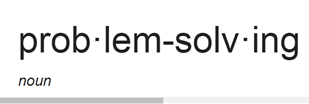 Finding solutions to obstacles or problems.

The Process:
Choosing among alternatives.


The Process:
Problem-solving and Decision-making are interrelated. Decisions are made throughout the problem-solving process.
Problem-solving
Decision-making
Concerned with overcoming obstacles in the path toward an objective
May or may not require action
An act of requiring judgment that is translated into action
More comprehensive than problem-solving
Each person is a result of all of the decisions made in their life to date.
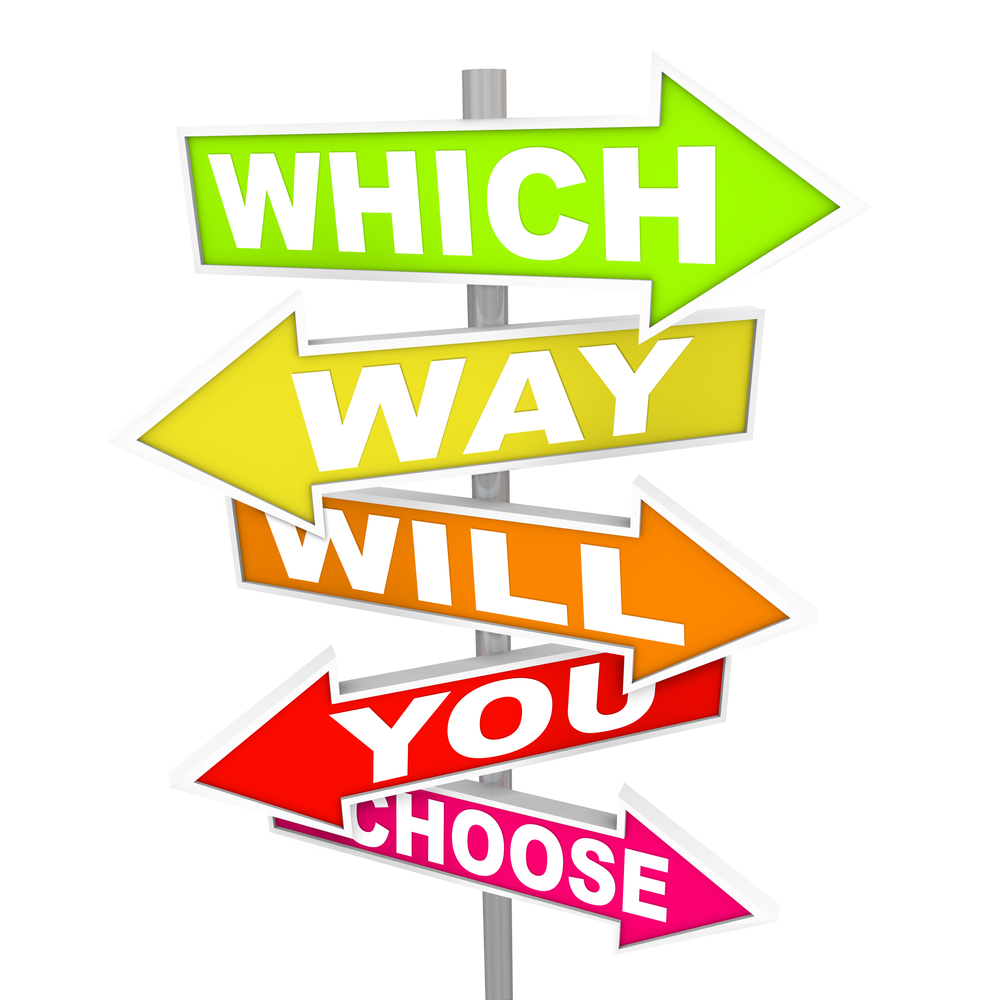 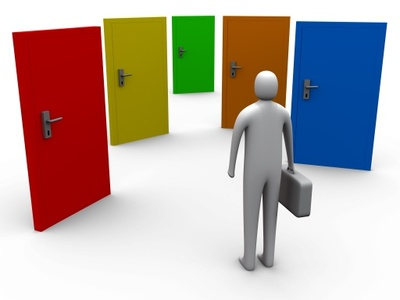 Discuss Decision-making Tips: http://www.liraz.com/tdecision.htm
Decision-making Styles
Source: http://smallbusiness.chron.com/decisionmaking-styles-organizations-24385.html
Top-Down Decision-Making
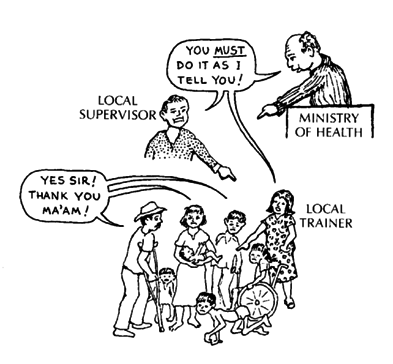 Heads of an organization make the decisions and pass them down to other members of the organization to implement.
 May result in unrealistic goals and excessive amounts of work for other members of the organization
Bottom-Up Decision-Making
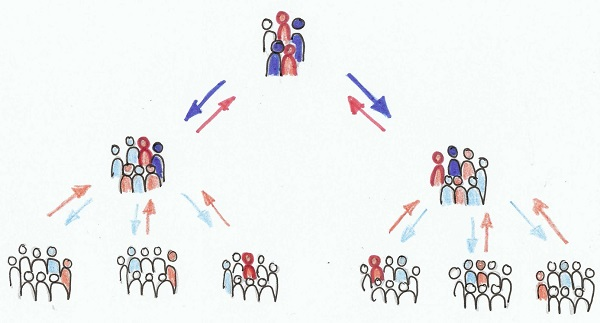 Input from multiple levels is considered in the process
Heads of an organization still make the final decision based on input
Representative Decision-making
Selected individual (s) from each department along with leadership are part of the decision-making process
Individuals solicit input on decisions from their co-workers and bring that input to meetings where the group considers all possible options
Decisions made by the group
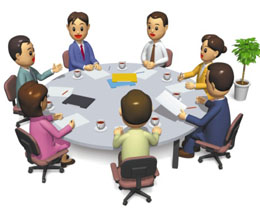 Quantitative vs. Qualitative Decision-making
Qualitative
Focuses on experience and considers other aspects, such as employee feelings and customer relationships
Quantitative
Use of facts and numbers in order to come up with a decision
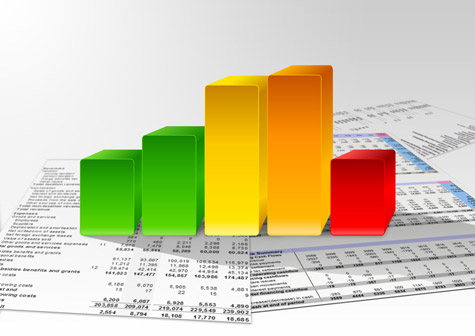 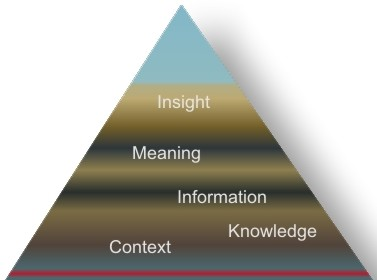 Important Factors Influencing Decision-making
Setting up a system
 Maintain a constructive environment and open mind, allowing everyone to contribute.
Generating the best alternatives
Examine all possible alternatives
Checking the decision
Check or test decisions before fully implementing them
Communicating the decision
Communicate decision to the organization, shareholders and other people involved with the company
Discuss the Decision-making Process using an example
Pinpoint your objective
Purchase a new pair of Jeans
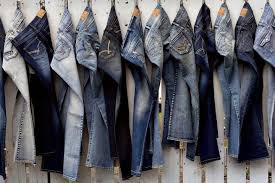 Determine what you need to know
How much do I have to spend?
What size do I need?
Where do I want to shop?
Gather the information you need
I have $60 saved
I need size 8
I usually shop at American Eagle, Aeropostale or Hollister
Select an appropriate decision-making style
Quantitative Decision-making style
I will use facts and data to make my decision
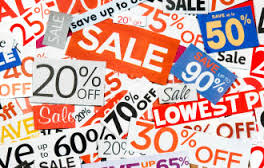 Establish decision criteria
Size
Price
Style
Color
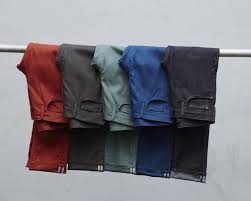 Identify alternatives
Weigh the pros and cons
All three have the size that I need.
I can't afford the Hollister jeans because I will need additional money for taxes.
American Eagle has a better variety of styles and colors but is more expensive than Aeropostale. 
I will have enough money to buy a shirt too if I purchase the jeans from Aeropostale.
Make the decision
I decided to pay more for the better quality and more variety
Evaluate the decision’s success
I'm happy with my decision and my jeans fit perfectly!
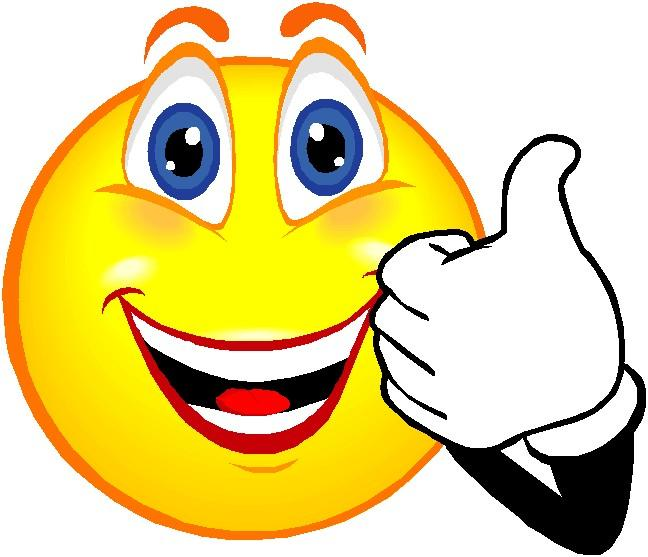